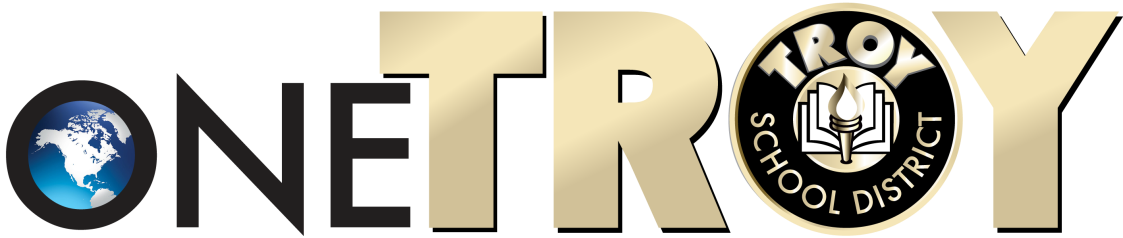 TSD Filters
Kris Young
Director of Technology
Troy School District
[Speaker Notes: Frequently, presenters must deliver material of a technical nature to an audience unfamiliar with the topic or vocabulary.  The material may be complex or heavy with detail.  To present technical material effectively, use the following guidelines from Dale Carnegie Training®.
 
Consider the amount of time available and prepare to organize your material.  Narrow your topic.  Divide your presentation into clear segments. Follow a logical progression. Maintain your focus throughout. Close the presentation with a summary, repetition of the key steps, or a logical conclusion.
 
Keep your audience in mind at all times.  For example, be sure data is clear and information is relevant.  Keep the level of detail and vocabulary appropriate for the audience.  Use visuals to support key points or steps.  Keep alert to the needs of your listeners, and you will have a more receptive audience.]
Today’s Agenda
Is There an Internet Filter?
How Does the Internet Filter Work?
Is Student Email Filtered?
Why are There So Many Logins?
How Does My Child Get Tech Help?
Online Resources
Questions
2
Is There an Internet Filter?
Internet is Filtered on All TSD Devices via iBoss
Computers/iPads at School
Students Login to Computers using TSD Network Login
Students Login to Wireless using TSD Network Login

iPads at Home 
Each iPad Must Be Registered to TSD Airwatch System
Manages TSD iPads and Apps
Students Connect to Wireless Internet at Home
Students Login to Troy@Home App with TSD Network Login
3
How Does the Internet Filter Work?
Websites
Students have specific categories of websites blocked
Adult Content, Ads, Alcohol & Tobacco, Gambling, Drugs, Guns & Weapons, Violence & Hate, and many more
Teachers submit requests to unblock specific sites
Teaching & Learning reviews requests for instructional value

iPads 
TSD Catalog – Teachers submit apps to be added
Teaching & Learning reviews requests for instructional value
App Store – Only Shows Apps Rated 12+ by Apple
Must be turned on for students to download from TSD Catalog
4
Is Student Email Filtered?
Email is Filtered via Office 365
TSD Student Email is “Closed Campus”
Must come from @troyschools.org or @troy.k12.mi.us email
Bad Word list Implemented
Stops emails with specific words included
Cannot Send to Email Distribution Lists 

Office 365 Features 
Access to Word, Excel, PowerPoint, OneNote, OneDrive
Can download up to 5 Free home copies of Microsoft Office
5
Why Are There So Many Logins?
TSD Network
Students gain access to file storage, email, and more
TSD creates and manages

iPads – Student Apple ID 
Students gain access to apps, find my iPad, and more
Without – Students can't download Apps for School
Does not connect to TSD Network - can't use same
Parents create and manage
Parents can use “Find my iPad” feature
6
How Does My Child Get Tech Help?
Building Technology Support
Building tech help available all day, every day at school
Building techs escalate issues they need assistance with
7
Online Resources
TSD Technology Department Website
Home Access Center & Schoology Information
iPad & Parent Information
iPad FAQ, Common iPad Questions, Web 2.0 and more
Presentation links, Tech Talks and more
One2World Initiative Information
Office 365 Information (Training Videos, etc)
My TSD Button
For Staff, Students & Parents
Coming Later This Year
8
Thank you!
9